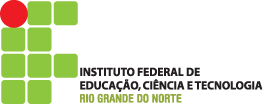 QUÍMICA
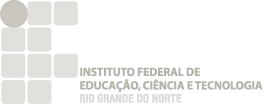 Aula 01 – Objetivos:

Conhecer a ementa da disciplina;
Notar os objetivos da disciplina;
Pontuar os temas norteadores da disciplina;
Tomar ciência dos pré-requisitos, dos sistema de avaliação e material de apoio adotado pela disciplina;
Geraldo Alexandre Jr.
geraldo.silva@ifrn.edu.br
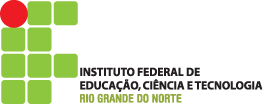 EMENTA
Estrutura atômica;
Propriedades periódicas;
Ligações químicas;
Forças intermoleculares;
Soluções – propriedades e concentrações;
Termoquímica;
Cinética química;
Equilíbrio em soluções aquosas;
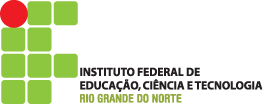 OBJETIVOS
Conhecer os princípios e conceitos que regem a Química;

Definir e classificar soluções e seus componentes;

Conhecer o equilíbrio de espécies em solução;
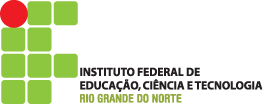 TEMAS NORTEADORES
Notícias em mídias formais;

Enunciados que ganham popularidade;

Propagandas.
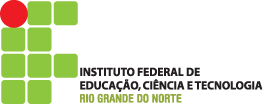 Pré-requisitos
Leitura e compreensão de textos;

Capacidade de memorização;

Capacidade de relacionar grandezas;

Escrita clara e legível;

Capacidade de expressar-se de forma oral e escrita de maneira clara e coerente;

Cálculo com as quatro operações.
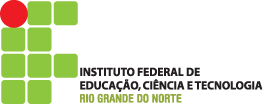 Bibliografia
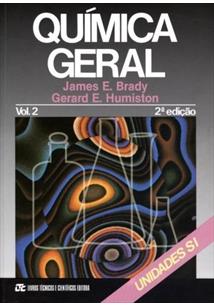 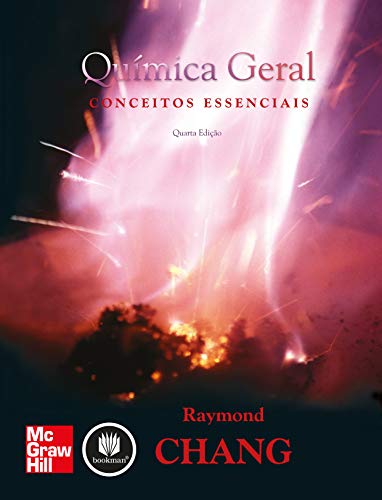 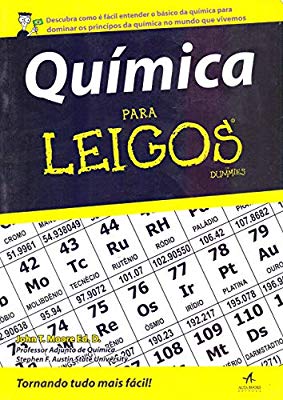 Química Geral
Chang
Química Geral
Brady vol. 1 e 2
Química  para 
Leigos
Moore
Como eu consigo o livro?
Posso estudar por outro livro?
Posso usar material da internet?
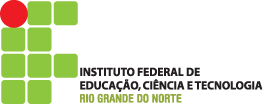 Avaliações
Qual o tipo?

São quantas?

Precisou faltar a prova. O que fazer? Quando é a reposição?

Tem atividade pra casa? Vale nota? E se eu perder a atividade?

docente.ifrn.edu.br/geraldosilva
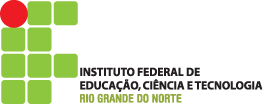 Teste prévio
1. Leia o trecho:

“Uma boa malhação na academia de ginástica geralmente produz mudanças químicas nos músculos, percebidas como cansaço. Sensação semelhante ocorre após oito horas de trabalho com muita concentração mental atrás de uma mesa de escritório. Mas as alterações químicas são diferentes.” (Superinteressante, 2016).
	
Responda:

O que se compara no trecho?
De onde foi tirado o texto?
Na comparação, o que é igual e o que é diferente?
Quais os valores das quantidades comparadas no trecho?
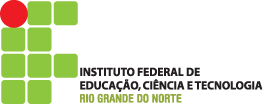 Teste prévio
Leia o trecho:

Dois peixes vivem em um aquário. Se cada peixe come por dia 10g de ração e o pacote de ração com 0,5kg custa R$10,00, responda:
	
Responda:

Quanto custará alimentar os dois peixes no mês de fevereiro de 2020?

Se um dos peixes tiver morrido em 31 de Janeiro de 2020, quanto terá custado alimentar o peixe que ficou em fevereiro do mesmo ano?
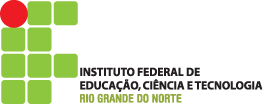 Comportamentos
NOCIVOS

Vestir a capa do eu não sei, sou “burro” ou não consigo.

Passar o dia todo anterior estudando.

 Tentar aplicar a postura “quando a questão é disso, a fórmula é essa”.

Contentar-se em ser medíocre, isto é, estar na média apenas;

Ser desorganizado.
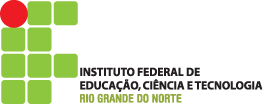 Comportamentos
BENÉFICOS

Programar-se diariamente/semanalmente;

Perguntar durante e após as aulas;

Realizar as atividades propostas pelo professor;

Frequentar os Centros de Aprendizagem;

Estudar em grupo;